Introduction to Big Data & Analytics
GSICS Annual Meeting
Analytics
(R)
Definitions
HDFS
BIG DATA
Map/Reduce
FOSS
HADOOP
Laurie Rokke, DPhil
NOAA/NESDIS/STAR
March 26, 201
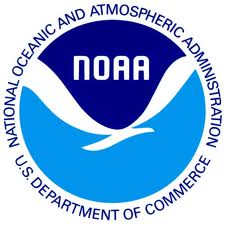 Phenomenon defined by the rapid acceleration in the expanding volume of high velocity, complex and diverse types of data
DATA VELOCITY
Real Time
Near Real Time
Sensors

 Audio
              Database
Video
                         Table
Web
             Reports
Social 
   Tech



SMS

Automated
Demand
   
   Mobile
       Apps
Periodic
Batch
KB
      MB
           GB
                  TB
                            PB
DATA VOLUME
 1.8 zetabytes
      (10^21GB)
DATA VARIETY
Volume 
Sheer amount 
-ingested
-analyzed
-managed
Characteristics of Big Data.
Velocity 
Speed produced/changed 
-received
-understood
-processed
.
Variety 
New Sources 
-integration
-governance
-architecture
Veracity 
Quality & Provenance 
-tracibility
-justification
Free and Open Source Software (FOSS)
Hadoop
Provides a reliable shared storage and analysis system: 
Storage provided by HDFS 
Analysis provided by MapReduce
	http://Hadoop.apache.org
R 
Software package to perform statistical analysis on data: regression, clustering, classification, text analysis
Registered under GNU 
	http://www.r-project.org
USE CASE: Mining Weather Data
Data: National Climatic Data Center
http://www.ncdc.noaa.gov
Data files organized by date and weather station
Directory for each year 1901 -2001
Each directory contains gzipped files for every 
      weather station with records for that year

% ls raw/1900 |head
010010-99999-1990.gz
010014-99999-1990.gz
010015-99999-1900.gz
Data Record
Line orientated ASCII format
Each line is a record
Many meteorological elements
	-optional variables
	-highly variable data length
0057
332130	  # USAF Weather station identifier
99999	  # WBAN weather station identifier
19500101  # observation date
300             # observation time
                                 :
9
-0128	  # air temperature (degrees Celsius x 10)
1	  #  quality code
-0139         # dew point temperature (degrees Celsius x10)
1                 #  quality code
What is the highest recorded global temperature for each year in the database?
Example with AWK then HADOOP
10s thousands of files – Concatenate by year
Find Max Temp/year from NCDC Data
#!/usr/bin/env/bash
for year in all/*
do
     echo –ne ‘basename $year .gz’”\t”
     gunzip –c $year | \
         awk ‘{ temp= substr($0, 88, 5) + 0;
                    q= substr($0, 93, 1);
                    if (temp !=9999 && q ~ /[01459]/ && temp > max) max = temp}
	END {print max}’
done
Speed up processing (~40 min)
Run parts in parallel process

A) Divide each year into different process
File sizes differ widely
Whole run dominated by longest file

B) Divide the input into fixed sized chucks
Assign each chunk a process
Combine Results From Independent Processes
A) Result for each year is independent of the other years
Combine by concatenating all results and then sorting by year
B) (Fixed size)
Max temp for each chunk
Final step look for highest temp per year
Still limited by process capacity of a single machine
Data set beyond capacity of a single machine
 Problems: 
	Coordination reliability 
                 Who runs the overall job?
   	How do you deal with failed processes?
HDFS
Hadoop Distributed File System
MapReduce
Heart of Hadoop
Apache Hadoop
Impact: Large Scale Computing
Enables: scalable, flexible, fault- tolerant, cost-effective
Reduce
Collects (Key, Value)
Writes Solution
Rack Aware file system
Partitions data and comp across hosts
Map 
Operational Function
(Key, value)
Parallel Computation &
Data files replicated
Map NCDC DataMap Function simple: Pull out year and airtemp
0067011990999991950051507004…99999999N9+00001+99999999999…
0043011990999991950051512004…99999999N9+00221+99999999999….
0043011990999991950051518004…99999999N9-00111+99999999999….
0043012650999991949032412004…05000001N9+01111+99999999999….
0043012650999991949032418004…05000001N9+00781+99999999999….
-Data Preparation phase – Key, Value
(0, 0067011990999991950051507004…99999999N9+00001+99999999999…
(106, 0043011990999991950051512004…99999999N9+00221+99999999999….
(212, 0043011990999991950051518004…99999999N9-00111+99999999999….
(318, 0043012650999991949032412004…05000001N9+01111+99999999999….
(424, 0043012650999991949032418004…05000001N9+00781+99999999999….
Filters temps missing, suspect or erroneous
Keys are line offsets in file, ignore in map function 
Extract year and air temp (integer)
MapReduce Framework
Map Output 



Sorts and Groups key-value pairs by key

Reduce Function iterates through list and picks max reading:
(1950, 0)
(1950, 22)
(1950, -11)
(1949, 111)
(1949, 78)
(1949, [111, 78])
(1950, [0, 22, -11])
(1949, 111)
(1950, 22)
MapReduce logical Data flow
Hadoop divides MapReduce job into fixed-size pieces called splits run where HDF blocks resides
A) Data Local   B) Rack Local  C) Off Rack
A
B
C
Node
Rack
Map task
HDFS Block
Data Flow with Multiple Reduce Tasks
Input HDFS
sort             copy
             
Split 0                   map                           
                                                                                merge
                                                                                                      reduce      part 0               HDFS 
                                                                                                                                           replication
Split 1                  map
                                                                                merge
                                                                                                      reduce       part 1              HDFS
                                                                                                                                           replication
Split 2                   map
Output HDFS
Statistics
Visualization
R 
Big Data Analytics
Linear and non linear modeling
Machine Learning
Predictive modeling
Time-series analysis, classification, clustering
Understanding the architecture of R and Hadoop
Client

                                                                                TaskTracker
Submit Job                                                                     
                                                                                        R
                                              Initialize Job                    

                                                                                  Map
	                                                                           Reduce

                    Job Tracker

                                                                              Write/Read

Submit Job Resources
                                                                HDFS
Practical Road Map ForwardEvent Log/Trending
Continual Review
Review progress, adjust deployment plans, test processes
Questions?
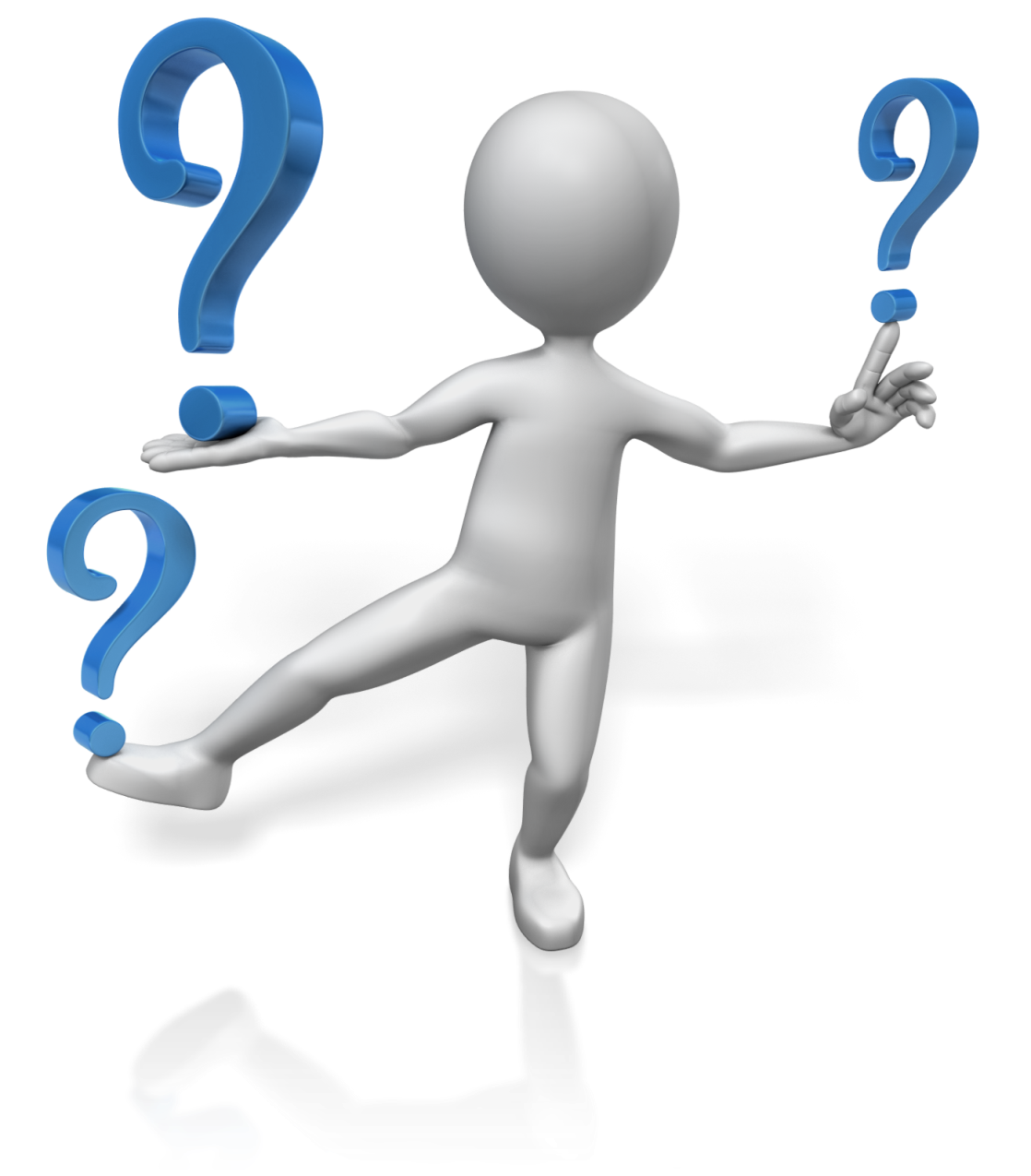 More Information?
Fall 2014 –Initiate:
Data Science Commons
Improve cross organizational information
Discussion Topics
DOI
Providence
Visualization
Laurie.Rokke@noaa.gov